Canadian Economic Outlook:
What Lies Ahead?
Glen Hodgson 
Senior Vice President and Chief Economist 
The Conference Board of Canada
January 2016
[Speaker Notes: We have just gone through several assumptions about the global, US and Canadian economies and I will be presenting today what all these means for the provinces over the next two years.

Most of the provinces are heading in the right direction but it has certainly been another difficult year. The turnaround that we expected for a number of provinces just did not happened as quickly as expected. However while the year has been another difficult one in terms of job creation and investment for most jurisdictions in Canada, prospects for next year are much more positive for a number of provinces.

We are already seeing signs that the lagging provinces are performing better and that they can build on that and continue to make progress next year.

But before I present the outlook, we will take a look at a few highlights and the overall provincial GDP rankings.]
What is The Conference Board of Canada?
Objective, independent, unbiased, evidence-based 
Canadian
Engages with leaders in all sectors – private sector,  governments, academia, civil society.
Show big picture
Findings carry weight with Canada’s leaders, the media, and the general public
The Conference Board of Canada offers a world view of global issues
We have unparalleled reach and influence across Canada, with connections to more than 200,000 businesses, governments, associations, institutions, and individuals
The Economic Outlook: a Primer
Two perspectives on the economy’s future performance 
 Near-term outlook:
 based on expenditures by consumers, businesses, governments, external forces
 i.e. demand for goods and services
Longer term outlook:
 assess the principal factors of production – labour, capital, resources, productivity
 i.e. the key supply factors 
The Conference Board of Canada projects both demand and supply
U.S. Outlook.
Growth of close to 3 per cent expected over 2016-17
Better jobs and income are boosting spending on housing, autos and other durables
Fed rates increasing -- could lead to capital outflows from some emerging markets
Strong greenback is restraining U.S. exports, earnings of multinationals
Business investment should ratchet up over next two years
U.S. real consumer spendingper cent change
Sources: BEA; The Conference Board of Canada.
U.S. Net Debt as a share of GDP per cent
Source: IMF
U.S. Real GDP Growthper cent change
Sources: Bureau of Economic Analysis The Conference Board of Canada.
Weak Canadian Performance:the “New-Normal”
Real GDP projected to grow 1.8 per cent in 2016 
Resource prices remain depressed 
Weak loonie coupled with strong U.S. consumer should support some export sectors
Business investment remains lacklustre 
Rock bottom oil prices taking a toll on energy sector
Job gains are soft -- but aging workforce means labour markets to slowly tighten
Raw Material Price Indexper cent change
Sources: Statistics Canada; The Conference Board of Canada.
Short-Term Interest RatesCanadian  Bank Rate and U.S. Federal Funds Rate.
Sources: The Conference Board of Canada; Statistics Canada.
[Speaker Notes: We expect the economy to reach full capacity in the end of 2016. 
That will start to place pressure on inflation and the bank will began to push up interest rates.

However they will be gradual. 


The prime rate is expected to rise from its current 2.89 per cent to 3.6 per cent by the end of 2016. 

This will put some pressure on house prices and consumer spending
The average household buying a house at the average resale price of about $400,000 with 10 per cent down last year will likely see their payments increase by just under $400 or 20 per cent.]
The Loonie and the Oil Price(WTI $US, $US/$C)
Sources: The Conference Board of Canada; U.S. EIA; Statistics Canada.
[Speaker Notes: One of the downsides of the drop in oil and other resource prices is a decline in the exchange rate.
An exchange rate can often be thought of as a barometer on the health of an economy. 
While it is true that a weakening exchange rate should help the manufacturing industry and other exporters it also makes investment all that more expensive. The majority of M&E imported. 
Average industrial M&E import prices are around 9 per cent more expensive than last year]
Export Volumes
per cent change
Sources: Statistics Canada; The Conference Board of Canada.
Real Business Investmentnon-residential structures and machinery, per cent change
Sources: Statistics Canada; The Conference Board of Canada.
Employment Growthper cent change
Roughly 150,000 jobs gained
272,000 jobs lost
Sources: Statistics Canada; The Conference Board of Canada.
Retirement Rate as a share of labour force, per cent
Source: Statistics Canada.
Real Consumer Spending.per cent change
Sources: Statistics Canada; The Conference Board of Canada.
[Speaker Notes: With real wages remaining subdued in 2015 and employment weak, consumers are expected to slow consumption growth in 2015.

We expect real consumption to slow to about 2.1 per cent this year.]
Real Government Spending on Goods, Services and Capital, Canadaper cent change
Sources: The Conference Board of Canada; Statistics Canada; various government budgets.
Canada, Housing Starts vs. Demographic Requirements000s
Sources: Canada Mortgage and Housing Corporation; The Conference Board of Canada.
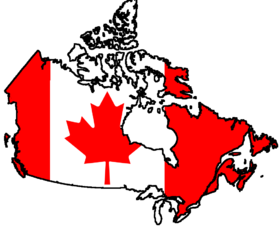 2016 Real GDP by Province.per cent change, basic prices, $2007.
Canada: 1.8 %
Sources: The Conference Board of Canada; Statistics Canada
[Speaker Notes: Across the country the economy has been picking up speed that is expected to carry through 2016 but the divergence in regional economic performances will prevail for the foreseeable future. Uncertainty in commodity markets will continue to dampen profits and development plans and hold back investment in resource-oriented provinces more than others.
Regionally, British Columbia, Manitoba and Ontario will be the real GDP growth leaders in 2016 (See Chart 2). Recent developments have led us to include one major investment in B.C. (a liquefied natural gas [LNG] terminal) over the near term and that will be boosting the economy far ahead of any of the other provinces. The construction industry will also be a source of growth for Manitoba over the near term. With the economic recovery south of the border now on more solid grounds, external demand for Ontario’s manufacturing goods and services should help the economy pick up speed and perform better next year. Quebec is also expected to see stronger economic growth while Atlantic Canada is facing a mixed forecast. The economy will continue to contract in Newfoundland and Labrador and advance at only a mild pace in Prince Edward Island and New Brunswick. The outlook is more favourable in Nova Scotia as offshore exploration activities and shipbuilding work are some of the key factors boosting the economy. Alberta’s economy will continue to reel from the difficulties in the energy sector but a slight improvement in oil prices should help stabilize the economy, there will not be a recession again in 2016. Saskatchewan is in a similar boat and will be recovering from the oil price shock and drought conditions.]
Labour Force Growthaverage annual compound growth, per cent
Sources: Statistics Canada; The Conference Board of Canada.
Real GDP Canadaaverage annual compound growth, per cent
Sources: Statistics Canada; The Conference Board of Canada.
Implications
End of the commodity super-cycle; domestic growth therefore remains soft in 2016
Big differences among regions -- shift in economic gravity back toward central Canada
Aging demographics means slower Canadian growth potential
2 per cent growth is the “new normal” 
How to raise growth potential? Faster productivity growth